Unclassified
FA57 Simulation Operations
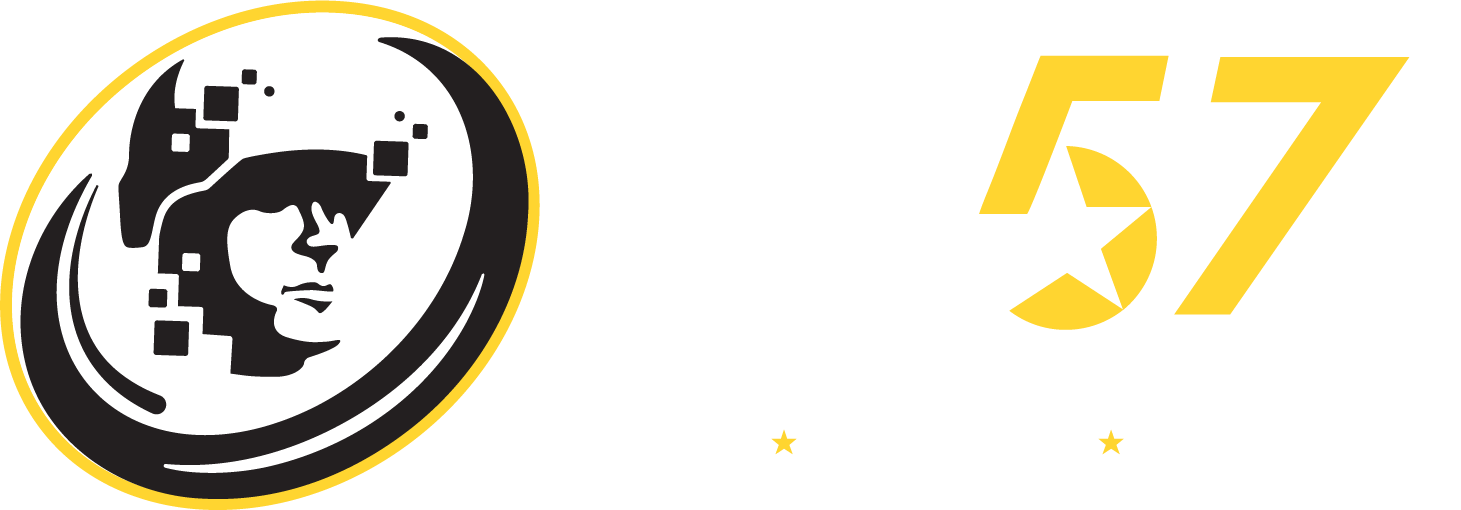 Controlled by: AMSO-SP
CUI Category(ies): Unclassified
Limited Dissemination Control: FEDCON
POC: MAJ Jason Belinski, 703-785-0590
COL Randy Verde
randall.s.verde.mil@army.mil
(571) 332-7922
Unclassified
The U.S. Army Modeling and Simulation Office Mission and Vision
Mission: The Army Modeling Simulation Office serves as HQDA’s lead activity to:

Develops the strategy and policy for Army Modeling and Simulation Enterprise 
Executes effective governance and resource management through leadership and synchronization 
Leads coordination of the Army modeling and simulation enterprise and cross-community areas including Joint, Intergovernmental, Interagency, and Multinational environments
Trains, Educates and Manages the Army Analysis, Modeling & Simulation M&S Workforce (Military and Civilian)

Vision:  An Army that effectively and efficiently employs modeling and simulation capabilities and tools, within and across all Army organizations, in support of both the Operating and Generating Forces.
2
Mission, Vision and Organization 2 of 5
UNCLASSIFIED
Army Modeling & Simulation Office
Army DCS G-8
HQDA
FOA
Director, 
Center for Army Analysis and
Army Modeling and Simulation Office
Deputy Director
AMSO
Simulation Proponent and Schools Division
Strategy and Resource Management Division
Education
& Training
Military
Programs
SIG/Futures
Enterprise Integration
Value of M&S Analysis
Governance & Policy
M&S Standards
M&S Investments
M&S Futures Analysis
SR Key Tasks:
M&S policy development
M&S Enterprise Governance Management
M&S strategic planning
M&S Enterprise Resource Management
M&S Integration: capabilities, environment, enablers
Joint and U.S. Service Component engagement
NATO and multi-national engagement
M&S future concepts
Combined Key Tasks:
VMSO MDEP Manager 
OneSAF, SIMCI, JEPAC & CSI POM Support
AMSO Programming, Budgeting & Execution 
Liaison between AMSO, CAA & G-8
Contract Management (COR/ACOR)
Desktop IT Support (BLDG 805)
Security Management (BLDG 805)
Maintenance and Logistics (BLDG 805)
SP & AMSS Key Tasks:
Career management support
M&S workforce life cycle management
Education and training development
Career management and assignments
Acquisition and Sustainment
Structure and concepts
Workforce integration
Assessments
UNCLASSIFIED
FA57 Overview
Unclassified
FA57 provides the Army with officers who specialize in creating realistic simulation environments where leaders plan, train, test, and experiment, in support of readiness, modernization, and enhanced decision support. FA57s are the Army’s experts at translating complex concepts into viable readiness and modernization solutions by leveraging new and emerging technologies
FA57 Core Competencies: 
Readiness – Applying the Art and Science of modeling and simulation technologies in support of training, exercises, and wargaming.
Modernization– Applying the Art and Science of modeling and simulation technologies in support of concept development, research and analysis, and experimentation. 
Decision Support – Assess, design, develop, and implement systems and procedures to improve efficiency, shared understanding, and data-driven decision-making.
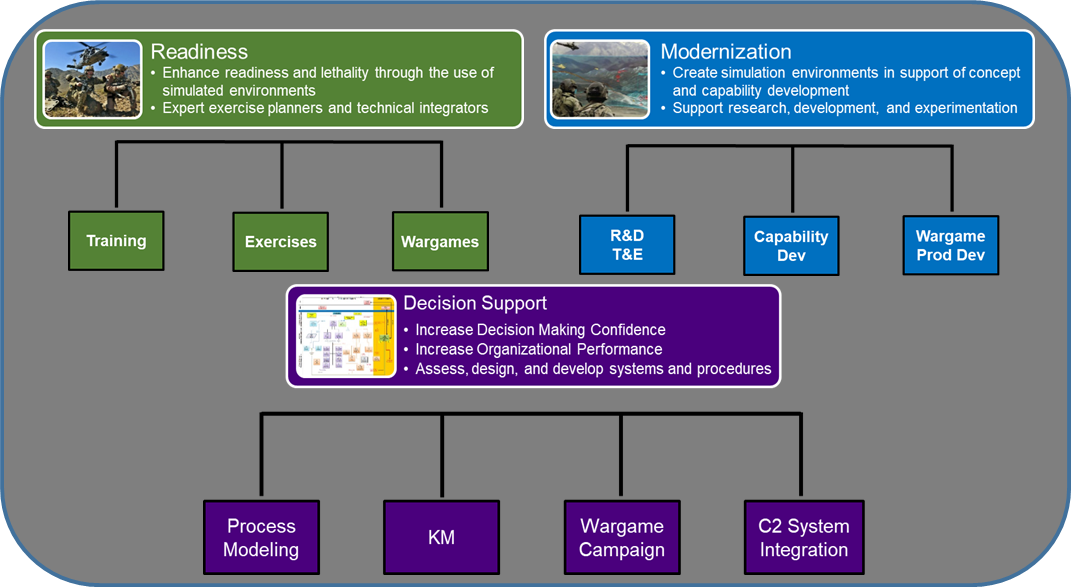 READINESS
MODERNIZATION
FA57
ENHANCED DECISION SUPPORT
4
Unclassified
UNCLASSIFIED
USAREUR-AF (1 LTC, 1 MAJ) 
 7ATC (3 MAJ, 1 CPT)
JMRC 
10th AAMDC 
16th/21st SUS CMD  
41 FAB
FA57 Active Duty Authorizations
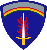 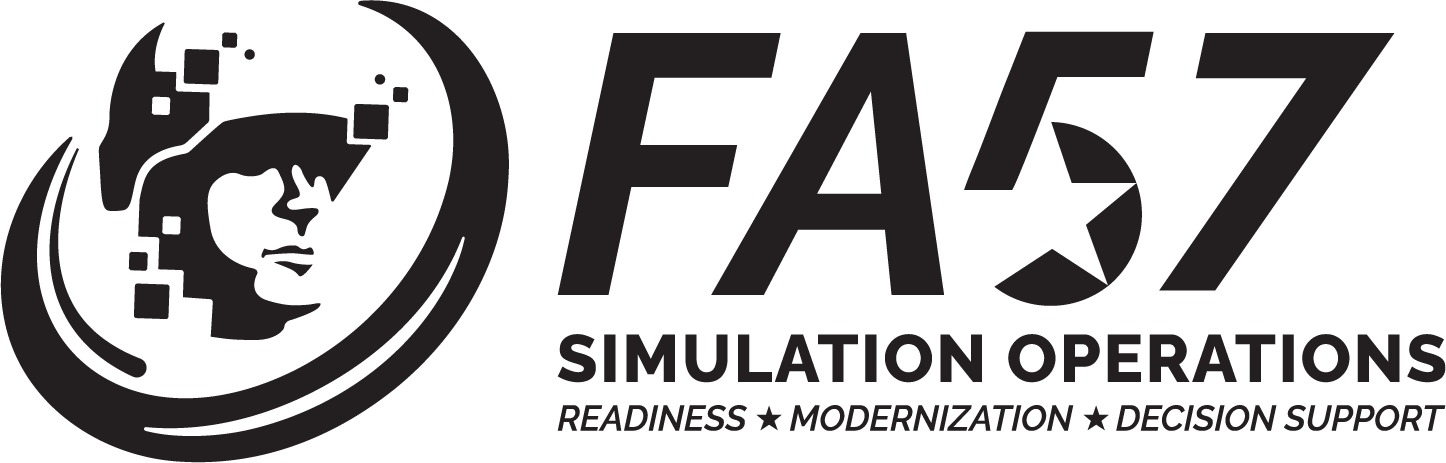 GERMANY
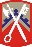 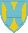 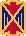 I Corps 
7th ID 
 17th FA BDE   
16th AV BDE   
593d ESC 
 189TH IN BDE  MTC
MTC-JBLM  (1 LTC)
EUCOM 
AFRICOM
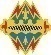 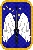 USARAF
Italy
NATO M&S COE (1 LTC)
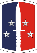 JBLM
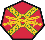 AWC (1 COL, 2 CPT)
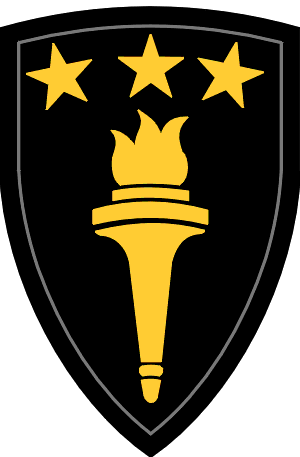 V CORPS 
4TH CAV BDE 
1st TSC
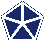 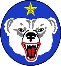 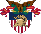 USMA (1 MAJ, 3 MAJ)
174TH IN BDE 
84th ATD
Ft. Drum
US Army AK (1 MAJ)
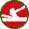 181ST IN BDE
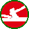 84th GLTD
10TH MTN
2nd ID 
210 FA BDE
19th ESC 
Eight Army 
USFK (KBSC)
CAA/AMSO (1 COL, 1 LTC)
ARCYBER (2 MAJ, 1 CPT)
Def Threat Reduc Agency  ( 1 LTC)
HQDA G 3/5/7 (2 LTC)
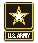 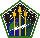 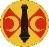 Ft. McCoy
1st Army HQ
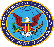 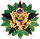 CAC (1 COL, 7 LTC, 2 MAJ)
  MCTP 
  MXCOE CDID (1 LTC, 1MAJ)
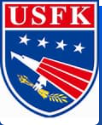 AITF (1 LTC)
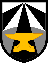 Rock Island
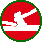 Pittsburgh
TRADOC G27 (1 LTC) 
7th TRANS 
ACT NATO (1 LTC, 1 MAJ)
AFC FCC (1 LTC)
STRACOM (1 MAJ)
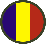 84th PTD
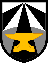 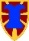 SCOE CDID (1 COL)
CASCOM 
CAC (1 MAJ_
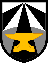 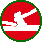 84th PTD
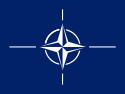 Ft. Leavenworth
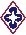 NCR
157TH IN BDE
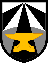 1 ID
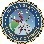 4 ID
Ft. Lee
Ft. Riley
Suffolk
Ft. Carson
Ft. Knox
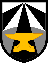 Joint Staff/J7 (2 LTC, 1 MAJ)
MSCOE CDID 
(1 MAJ)
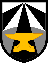 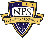 Naval Post Grad School (1 LTC) 
AFC Research CTR (1 MAJ)
Ft. Campbell
FCOE CDID (1 LTC) 
 75th FA BDE
FORSCOM 
Bragg MTC (1 LTC) 
XVIII ABN Corps 
82nd ABN Div 
3RD ESC 
SATMO 
USASOC 
18th FA BDE 
1ST SF GRP
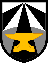 Ft. Bragg
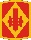 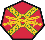 101st 
 160th SOAR
III Corps 
 Hood MTC  
1 CAV  
13 ESC  
120 IN BDE  
166 AV BDE 
 OTC
 (1 LTC, 2 MAJ)
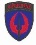 Ft. Sill
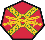 Shaw AFB
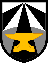 MCOE CDID 
WHINSEC  
MCoE
Ft. Irwin
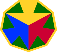 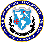 NTC  (1 MAJ)
11th Armored CAV
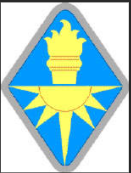 ICoE
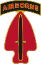 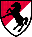 177TH FA BDE
Ft. Benning
Ft. Huachuca
LEGEND FA 57 LOCATION & DENSITY
3 OR LESS
4-10
10 OR MORE
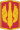 Ft. Stewart
Ft. Rucker
Cp. Shelby
Ft. Gordon
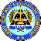 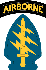 USARPAC  
 25th  ID   
 94th AAMDC   
 8th  TSC
 INDOPACOM(1MAJ)
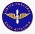 AVCOE
 (1 LTC, 1 MAJ)
Ft. Hood
ARCENT
Ft. Bliss
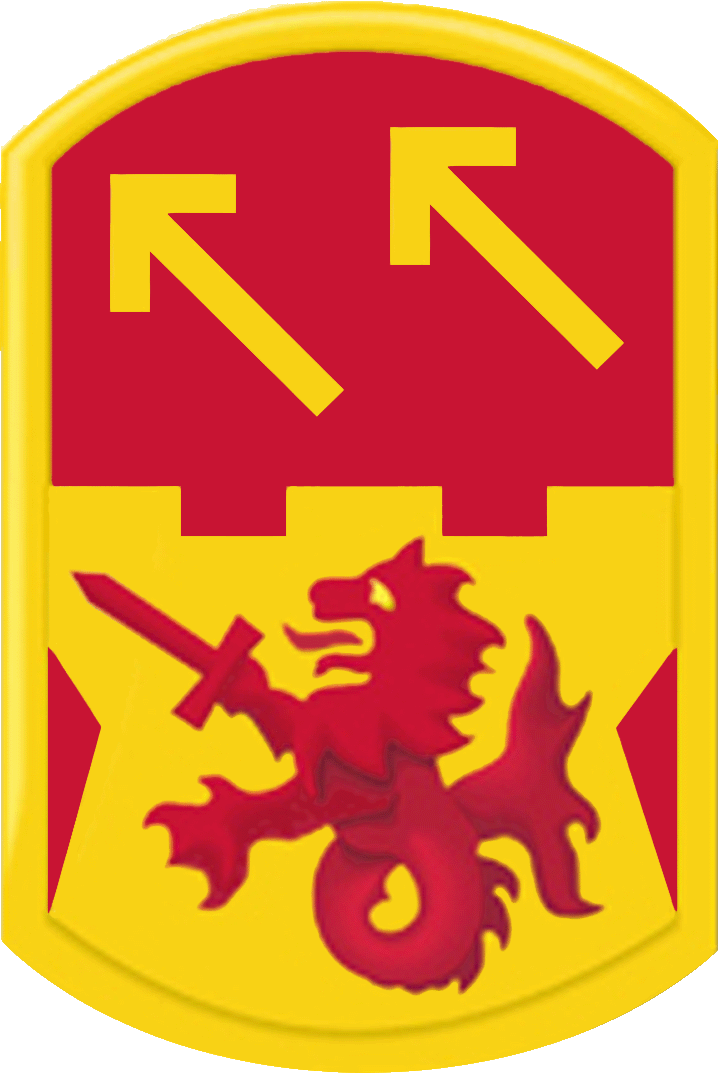 3rd ID
Ft. Polk
San Antonio
Houston
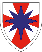 USAE (1 LTC) 
505th C2 (1 MAJ)
1 AD  
 5th AR BDE  
 JMC (1 LTC)
 32nd AAMDC
CYBER CDID (1 MAJ) 
ARCYBER
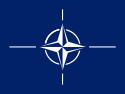 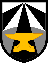 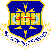 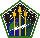 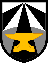 AUSTRALIA
Miami
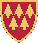 JRTC 
(1 MAJ)
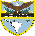 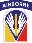 SOUTHCOM (1 LTC)
ARNORTH 
ARSOUTH
NATO JWC, Norway 
NATO JFTC, Poland 
NATO ARRC, UK 
NATO NRDC, Spain
STE CFT (1 MAJ, 1 LTC)
PEO-STRI (1 LTC)
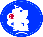 AER 96 (Masters)
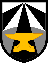 AER 98 (PhD)
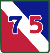 75th TNG CMD
Both 96 and 98
UNCLASSIFIED
M&S Communities of Interest by Organization
U.S. Army Training and Doctrine Command
(TRADOC)
Headquarters Department of the Army (HQDA)
G-3/5/7
ONI
CAC
NGIC
CIO/G-6
TRADOC
G27
G-8
G-2
MSIC
G-1
G-3/5/7
Resourcing &
Programming
Intelligence
AFC
Training
DOT&E
CDID
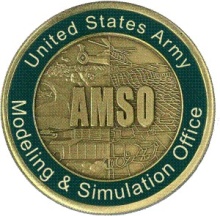 USAF
Battle Labs
DoD
AIMD
DUSA-TE
Army Test and Evaluation Command (ATEC)
Experimentation
CoE
USN
Joint
DARPA
USMC
AFC TRAC
Enablers
Analysis
AFC DAC
AGC
CAA
NGA
CYBER
DISA
Industry and Academia
Acquisition
NPS
Test & Evaluation
ODU
FFRDC
UCF
Assistant Secretary of the Army for Acquisition, Logistics and Technology ASA(ALT)
Army Material Command (AMC)
PURDUE NW
AEC
CSU
PEO IEW&S
I/ITSEC
PEO AMMO
GMU
OTC
PEO JTRS
PEO C3T
PEO AVN
PEO STRI
JPEO CBD
6
Mission, Vision and Organization 4 of 5
UNCLASSIFIED
FA57 Development and Education
Simulation Operations Course (SOC)
Intermediate SOC
Advanced Simulation Course
Monthly Seminar Series
Industry Certifications Opportunities
Army Credentialing Opportunities Online (COOL)
Certified Models and Simulations Professional (CMSP)
Advanced Civil Schooling
Training With Industry
On-Demand Learning
Wargaming Education
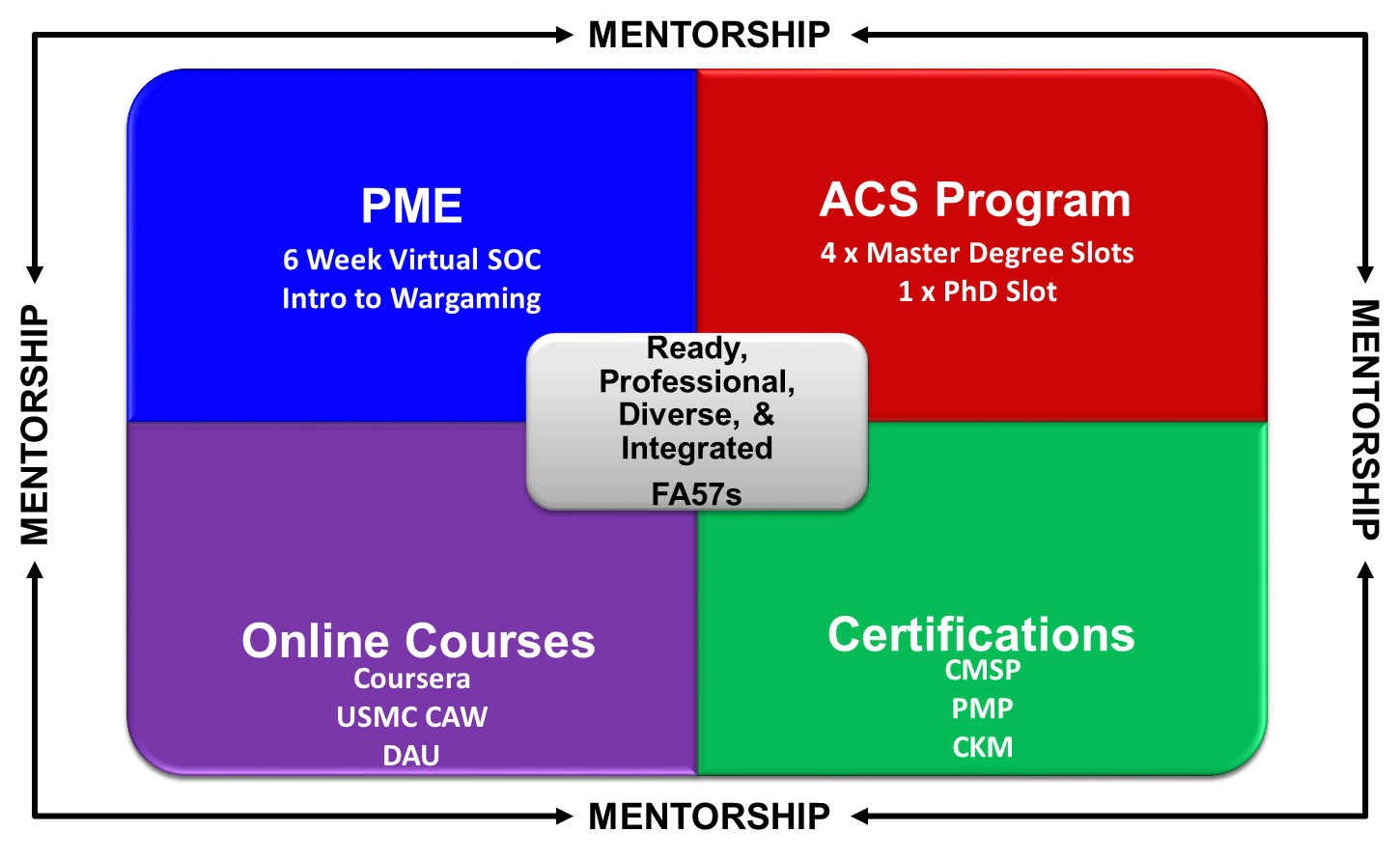 DAU
A ready, professional, diverse, and integrated FA57 understands the art and science of simulations in support of the Total Army and Joint Force.
UNCLASSIFIED
UNCLASSIFIED
Closing Comments and Questions
UNCLASSIFIED